বিসমিল্লাহির রহমানির রাহিম
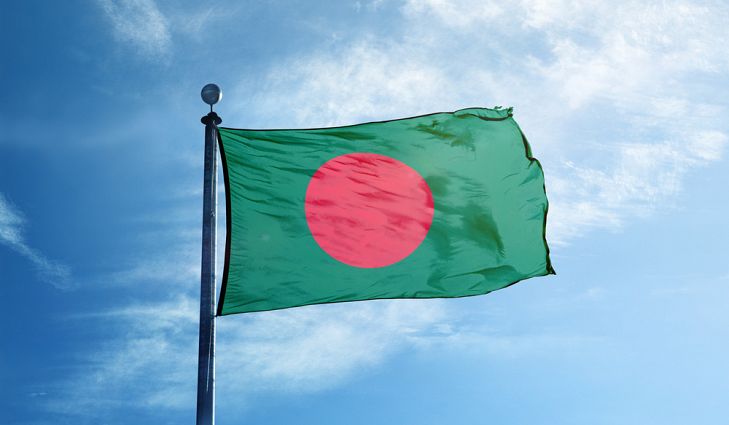 সবাইকে শুভেচ্ছা
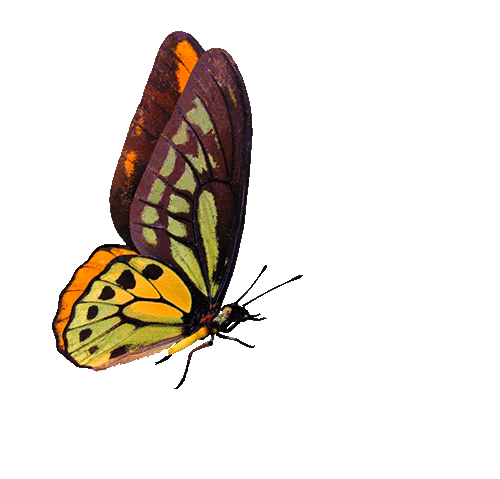 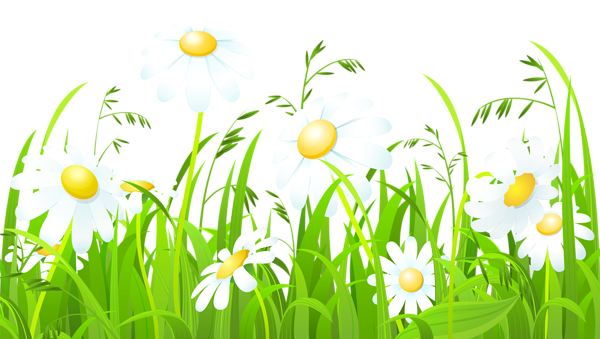 শিক্ষক পরিচিতি
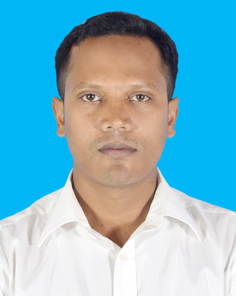 মোঃরকিবুল ইসলাম রিপন 
সহকারি শিক্ষক
হুগড়া সরকারি প্রাথমিক বিদ্যালয়
টাংগাইল সদর, টাংগাইল।
পাঠ পরিচিতি
বিষয়ঃপ্রাথমিক বিজ্ঞান
শ্রেণীঃ৩য়
অধ্যায়-২ (জীব ও জড়)
পাঠের শিরোনামঃ জীব (উদ্ভিদ এবং প্রাণী)
সময়ঃ৪০ মিনিট
শিখনফল

২.২.৩:বিভিন্ন উদ্ভিদ ও প্রাণীর বৈশিষ্ট্য উল্লেখ করতে এবং 
শ্রেণীকরণ করতে পারবে।
আমাদের আজকের পাঠ 
   
জীবঃ উদ্ভিদ ও প্রাণী
এসো কিছু ছবি দেখি
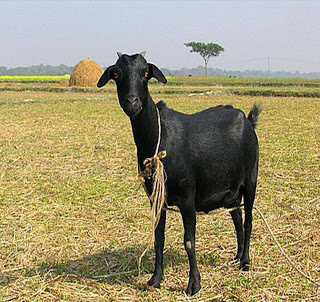 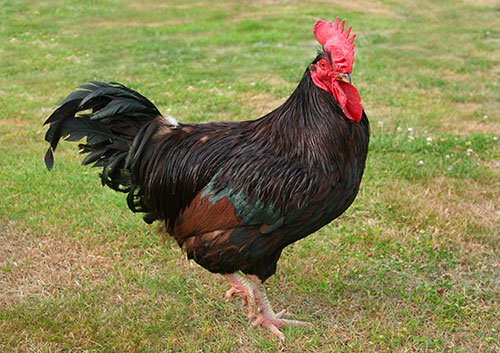 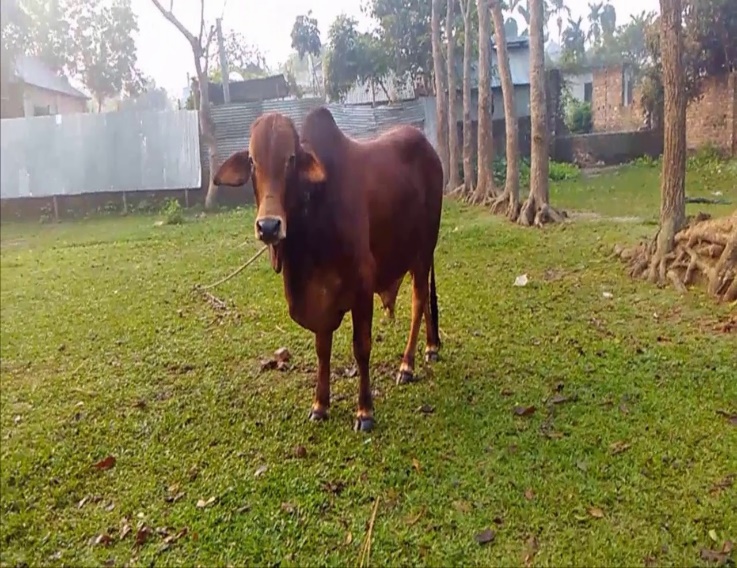 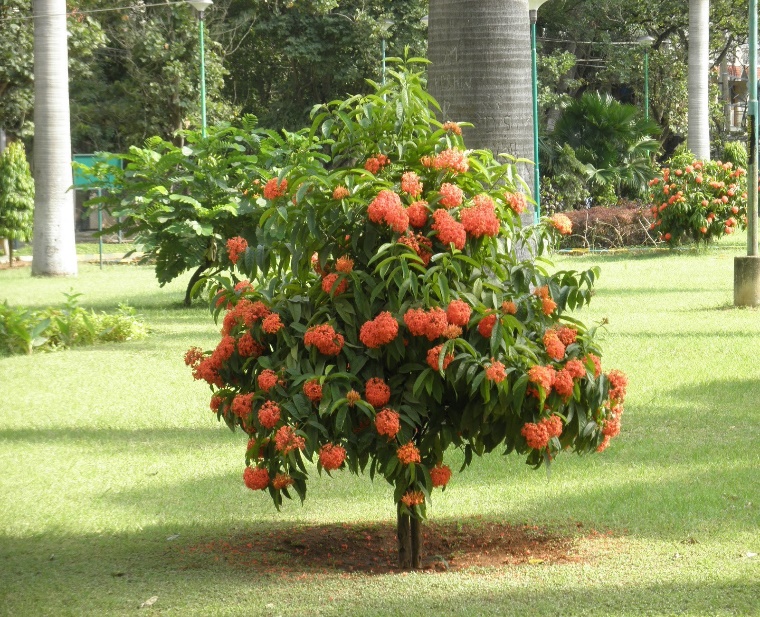 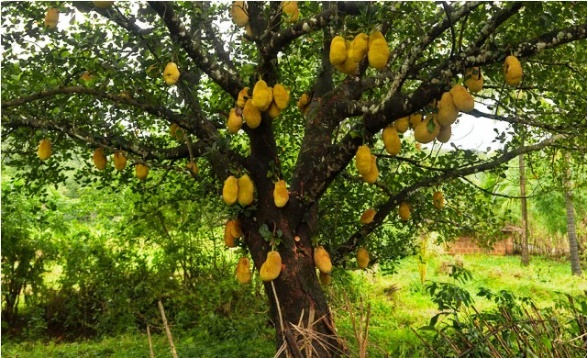 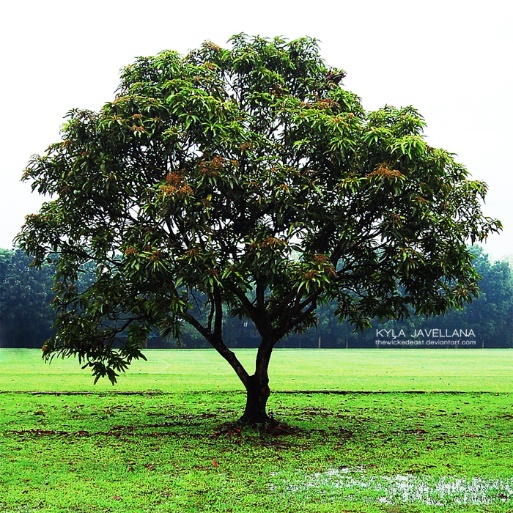 পূর্বপাঠ আলোচনা

জীব ও জড়ের বৈশিষ্ট্য বল
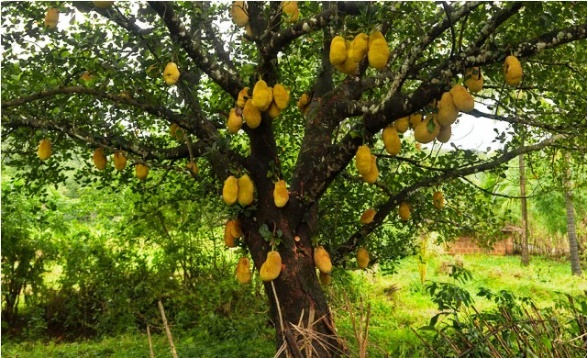 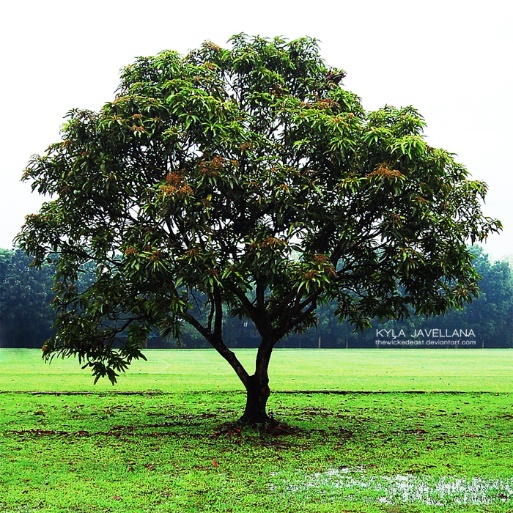 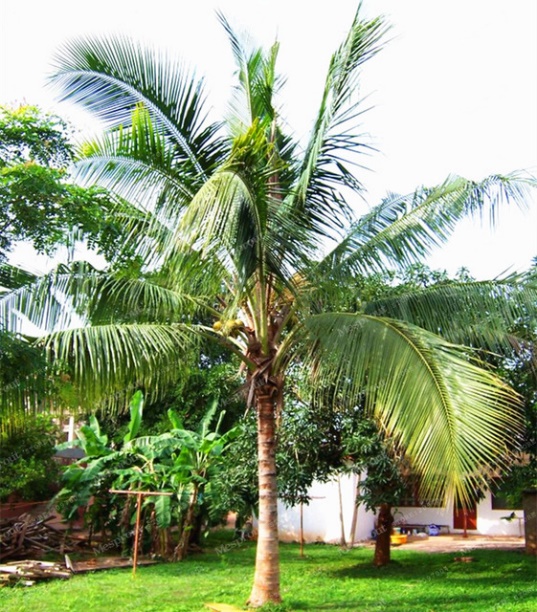 উদ্ভিদ
চলাচল করতে পারে না
উদ্ভিদ
নিজের খাদ্য নিজে তৈরি করতে পারে
মূল,কাণ্ড,শাখা,প্রশাখা আছে
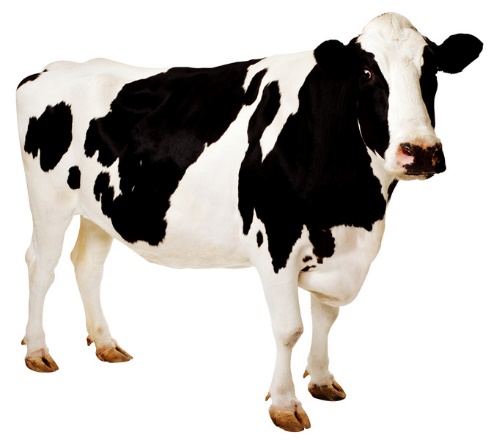 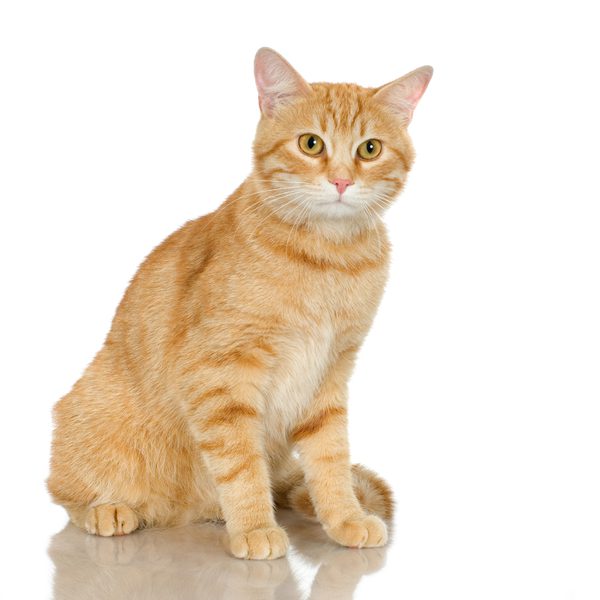 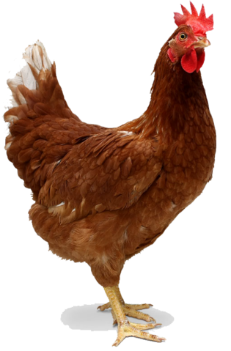 প্রাণী
চলাচল করতে পারে
প্রাণী
নিজের খাদ্য নিজে তৈরী করতে পারে না
চলাচলের জন্য
ডানা বা পা থাকে
তোমার বইয়ের ০৮ নং পৃষ্ঠা খোল এবং পড়।
দলীয় কাজ

উদ্ভিদ ও প্রাণীর মধ্যে পার্থক্য কর
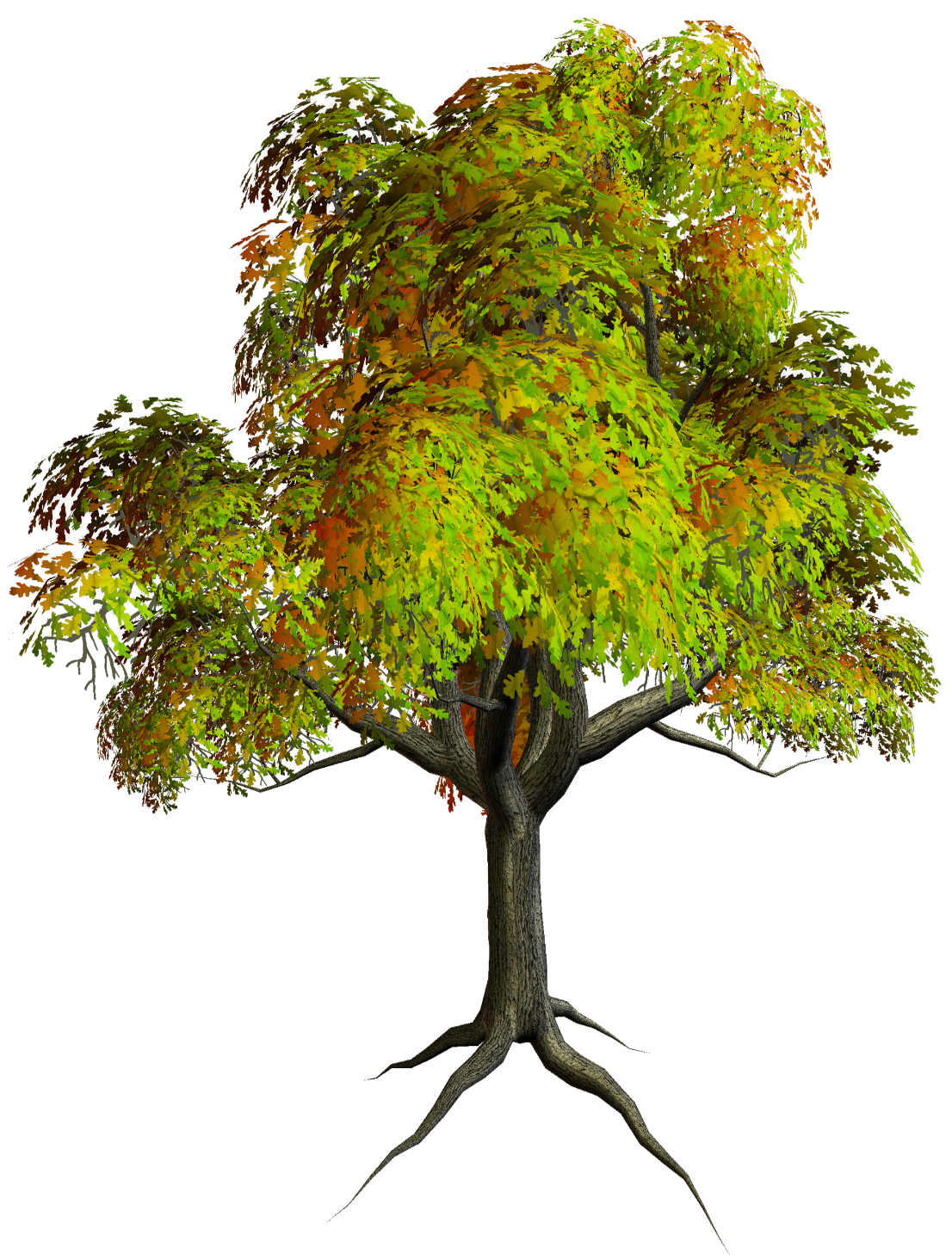 একক কাজ-
 উদ্ভিদের বিভিন্ন অংশ 
 চিহ্নিত কর।
মূল্যায়নঃ
প্রশ্নঃউদ্ভিদের বৈশিষ্ট্য লিখ।
প্রশ্নঃছবির সাথে শব্দ মিল কর
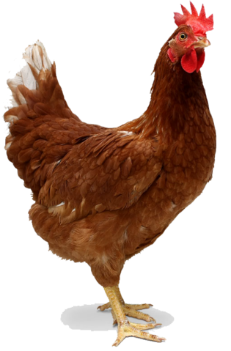 প্রাণী
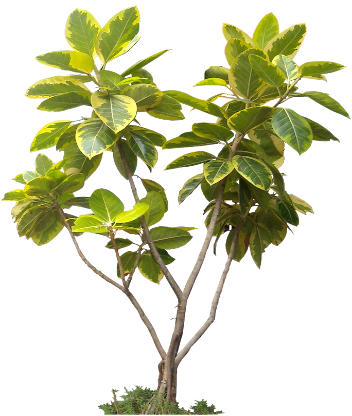 উদ্ভিদ
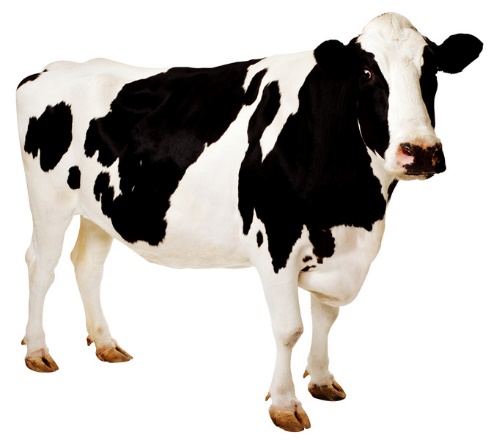 ধন্যবাদ
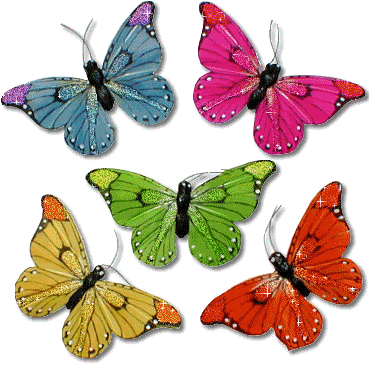